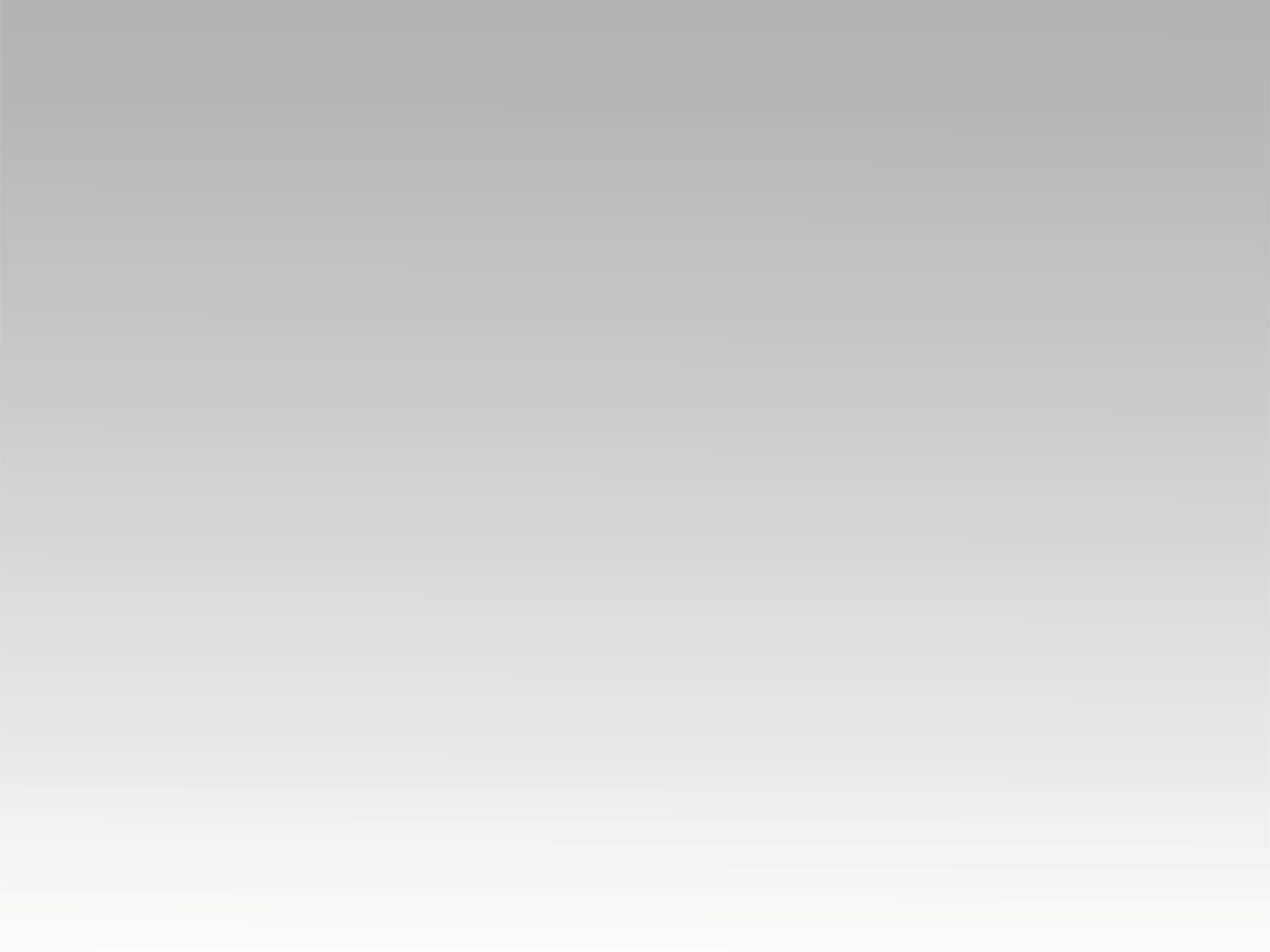 ترنيمة 
ان كنت تحب يسوع
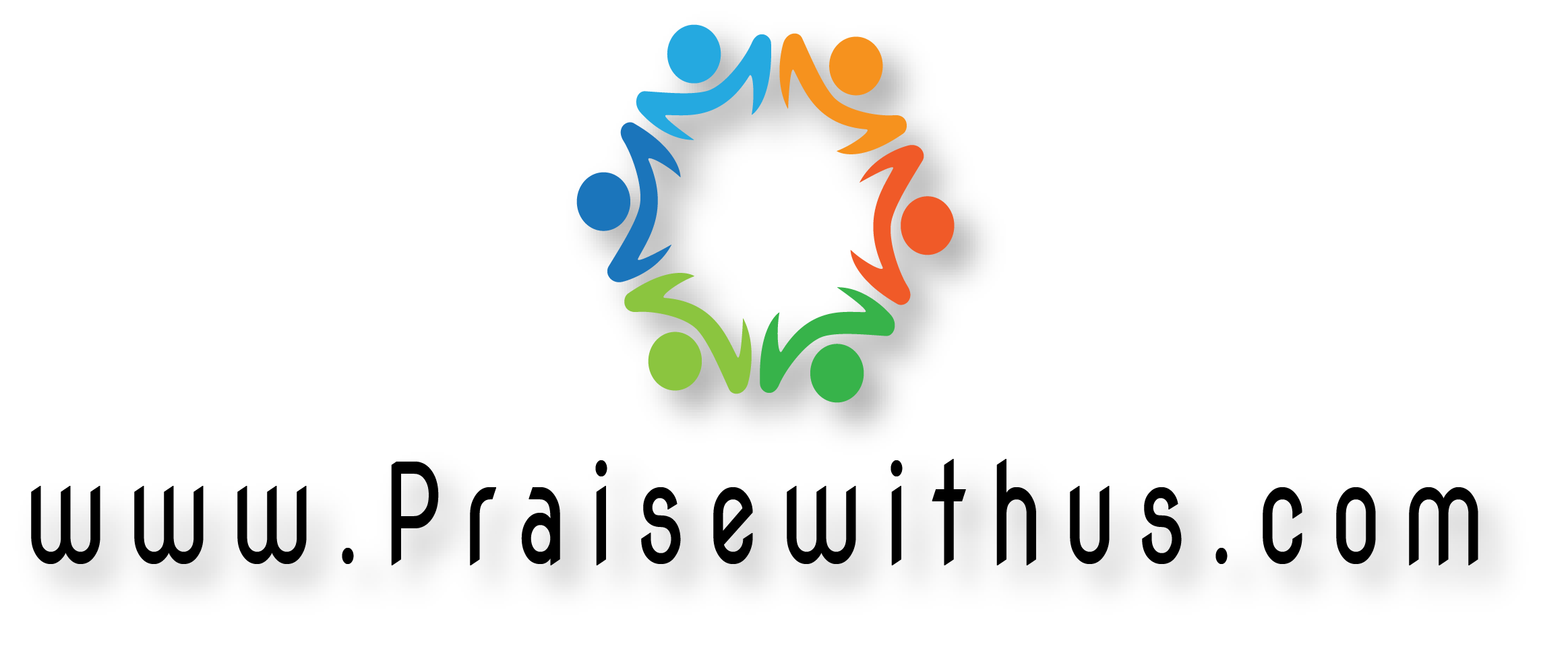 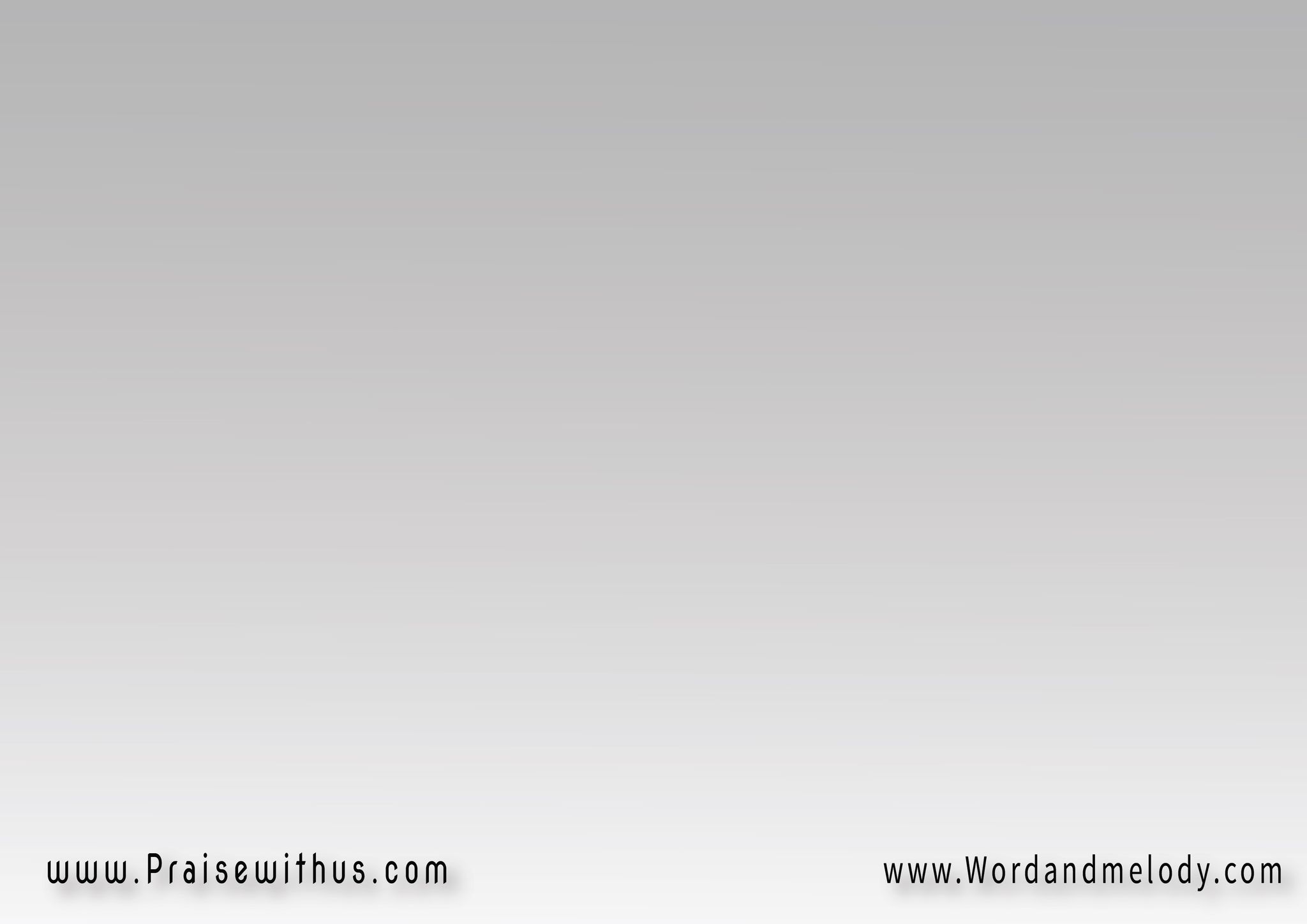 1-
(إن كنت تحب يسوع
 قول أمين أمين)2إن كنت تحب يسوع 
اظهر ذلك في حياتك
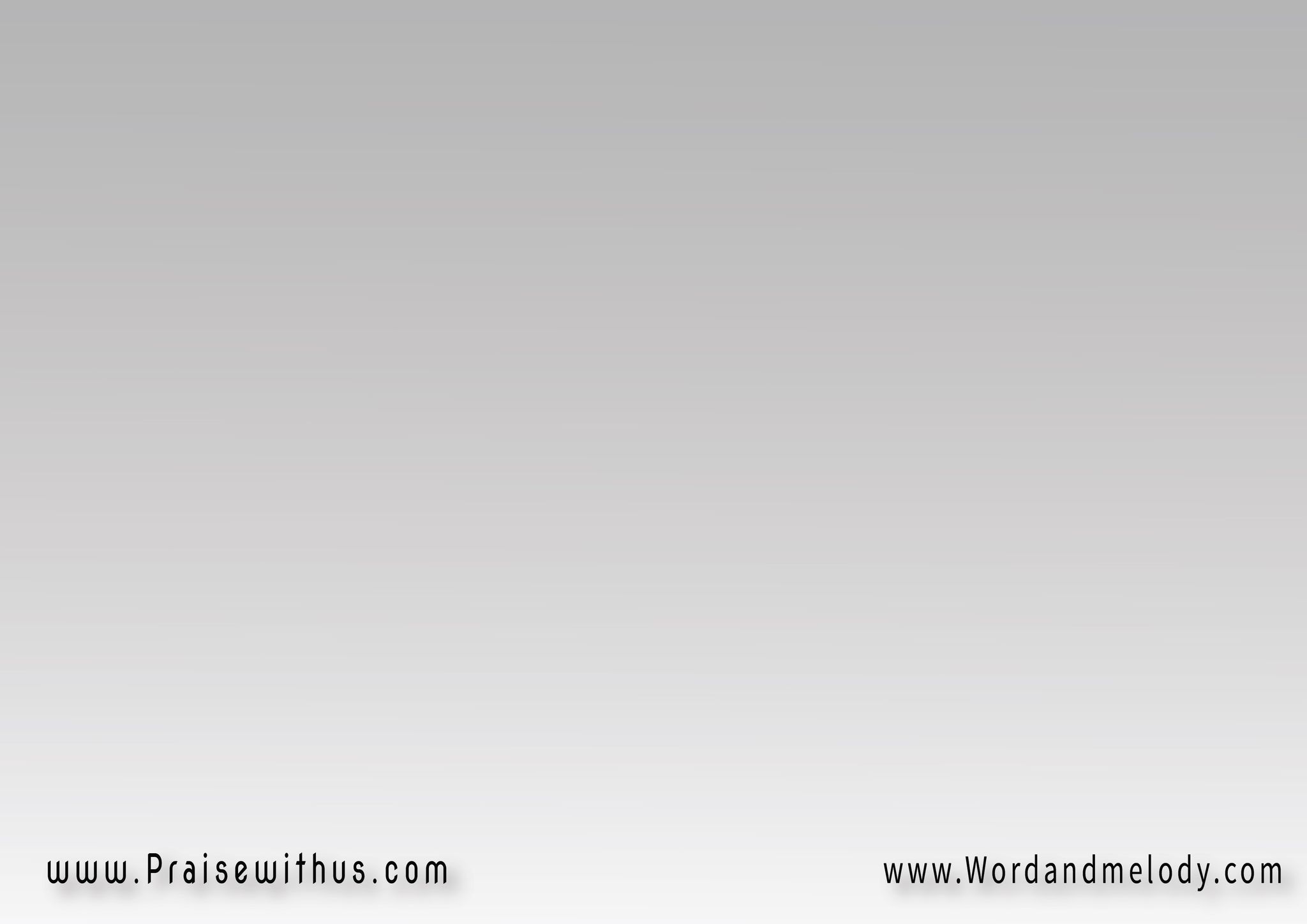 إن كنت تحب 
يسوع قول 
أمين - أمين
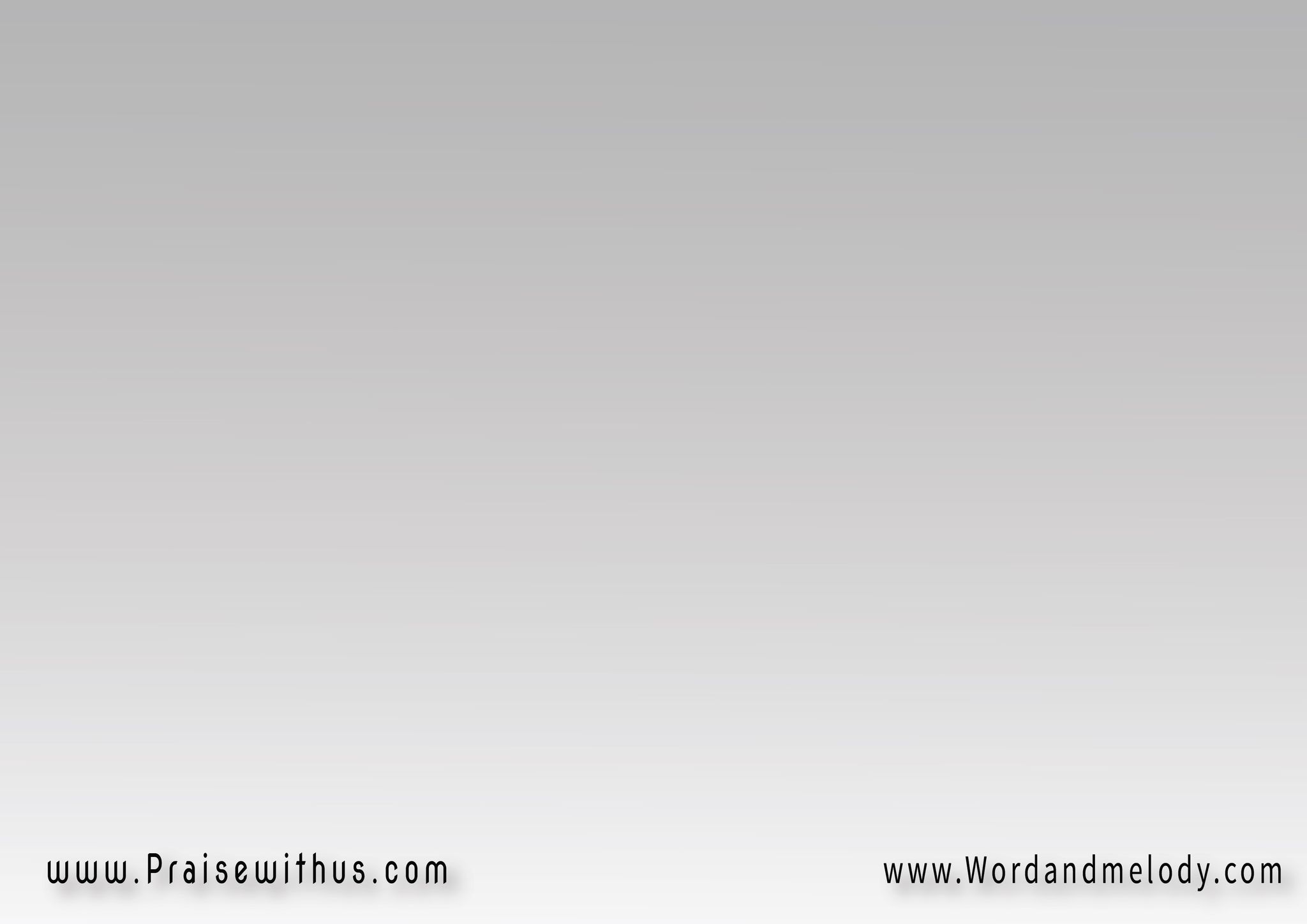 2-
(إن كنت تحب يسوع 
سقف سقف)2إن كنت تحب يسوع 
اظهر ذلك في حياتك
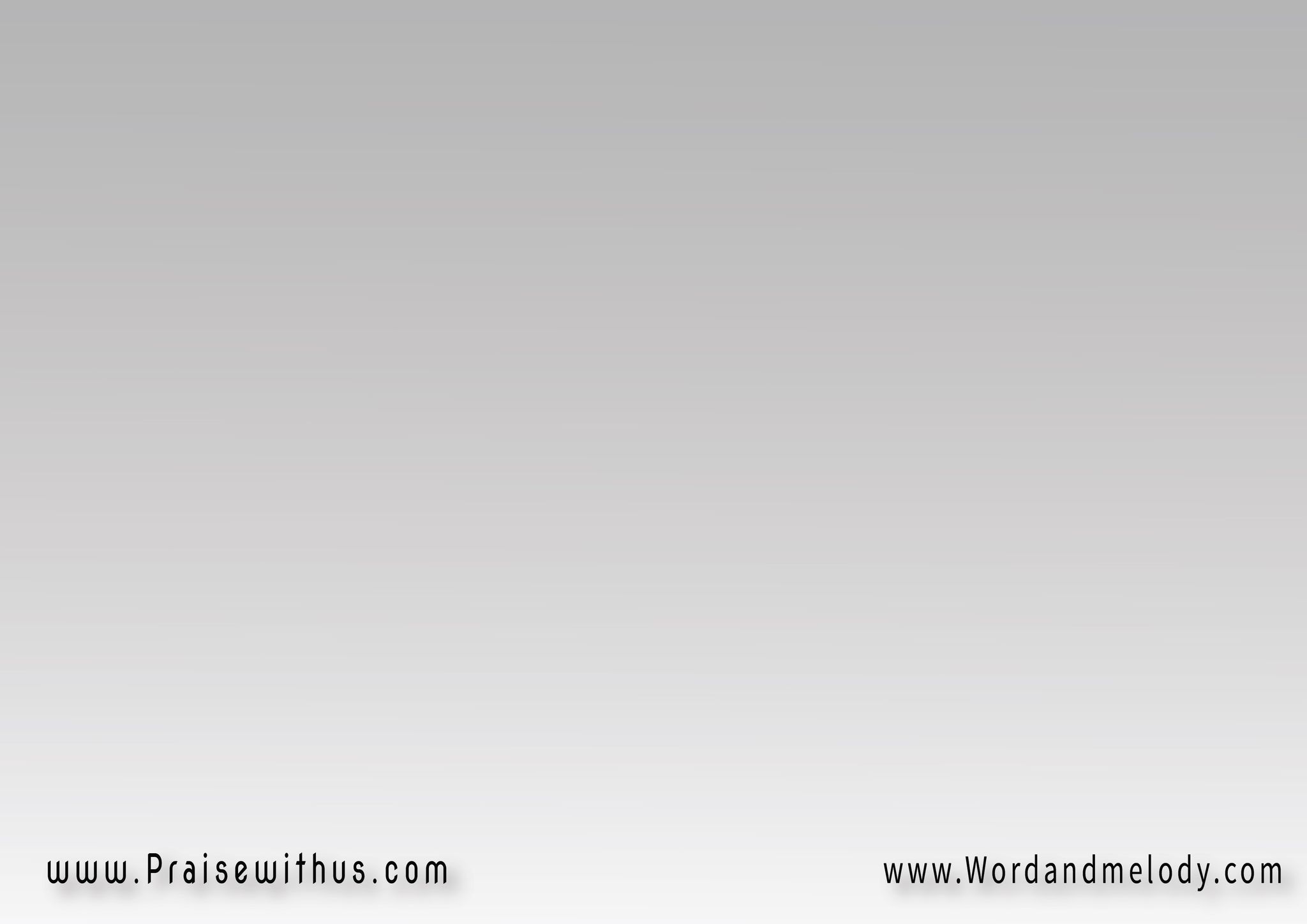 إن كنت 
تحب يسوع
 سقف - سقف
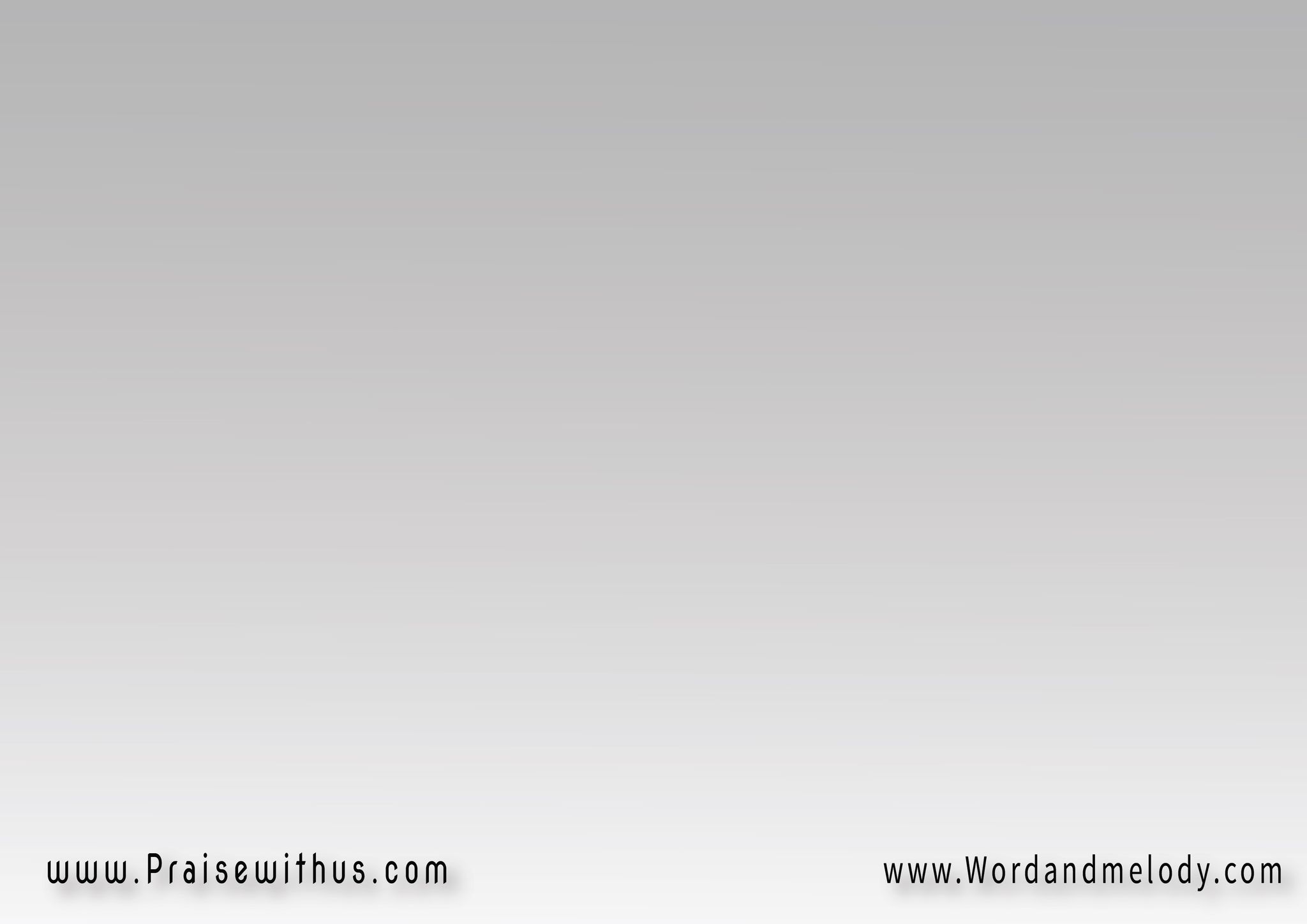 3-
(إن كنت تحب يسوع
 أقف اقعد)2إن كنت تحب يسوع 
اظهر ذلك في حياتك
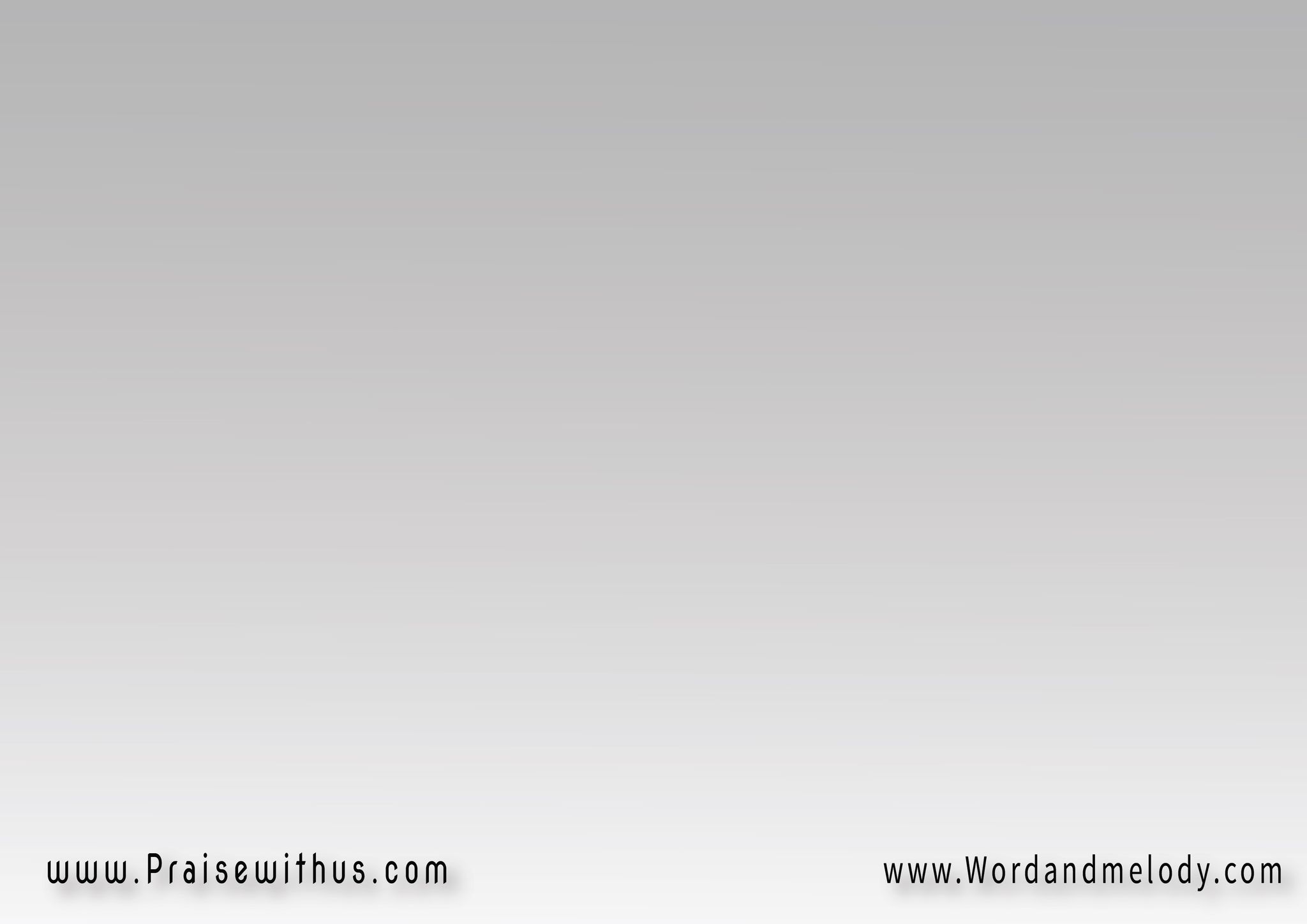 إن كنت تحب 
يسوع
أقف اقعد
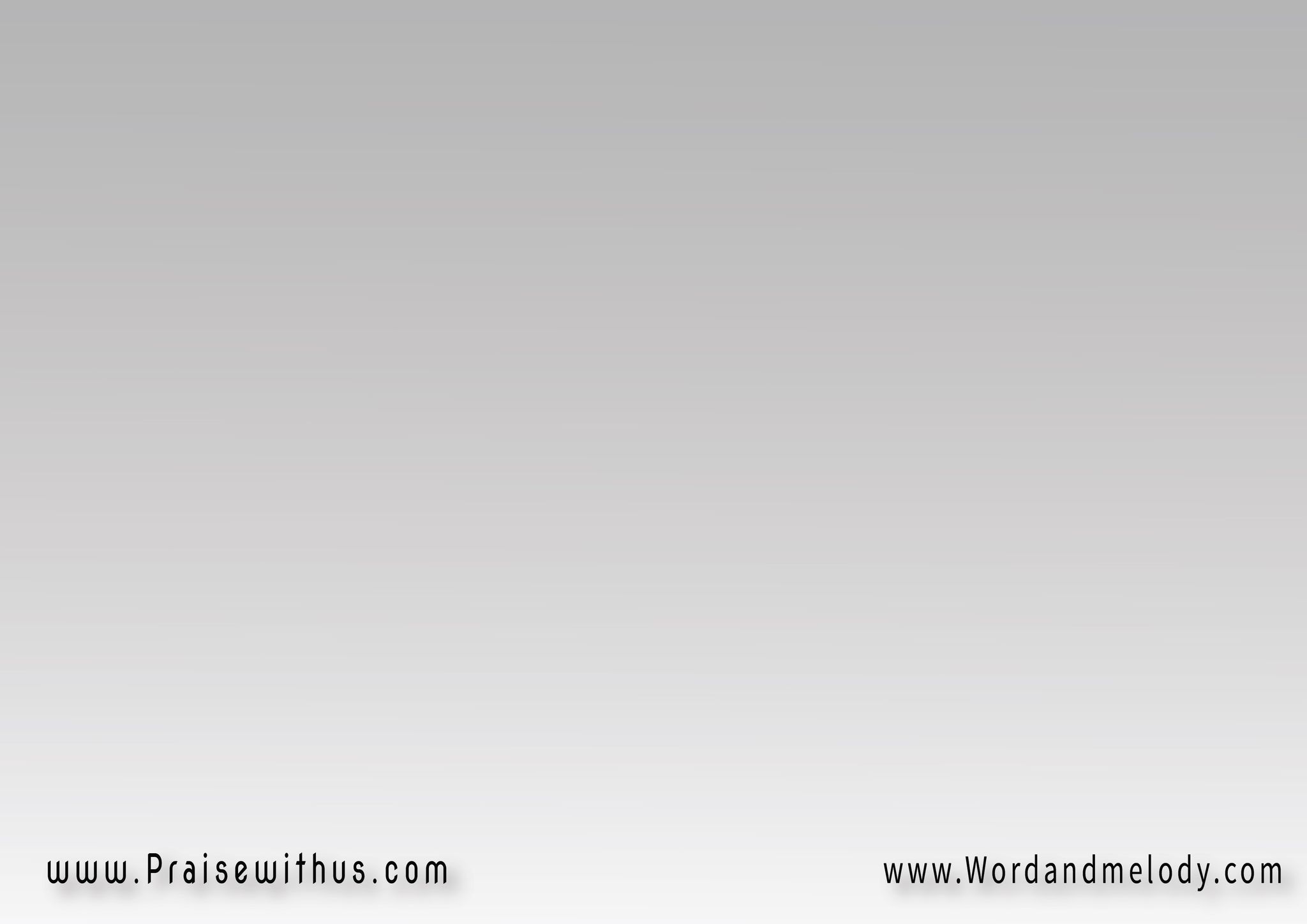 4-
(إن كنت تحب يسوع 
هلل هلل هلليويا)2إن كنت تحب يسوع 
اظهر ذلك في حياتك
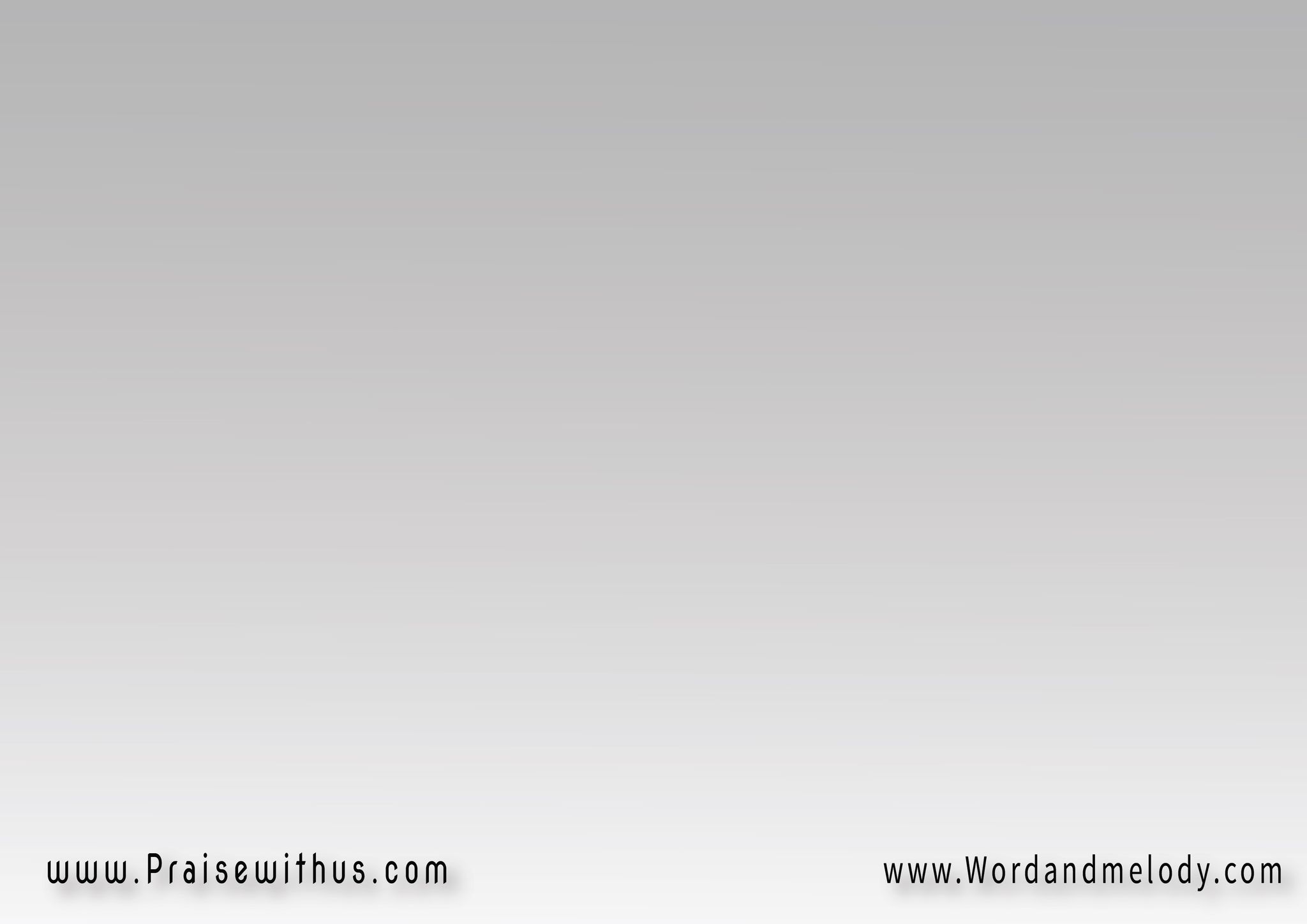 إن كنت تحب 
يسوع 
هلل هلل هلليويا
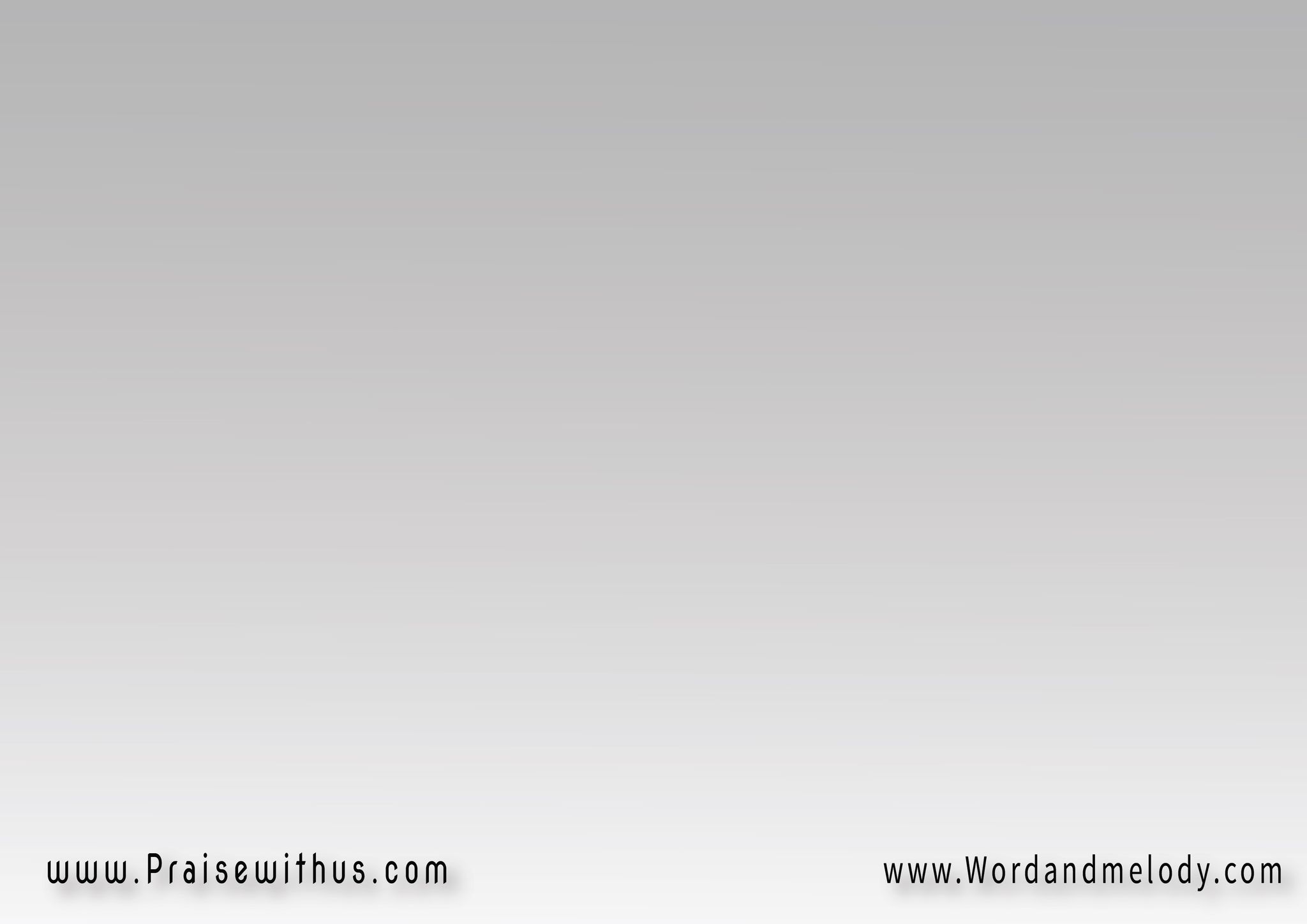 5-
إن كنت تحب يسوع 
اعمل كله(أمين + سقف سقف 
+ أقف اقعد + هلليلويا)
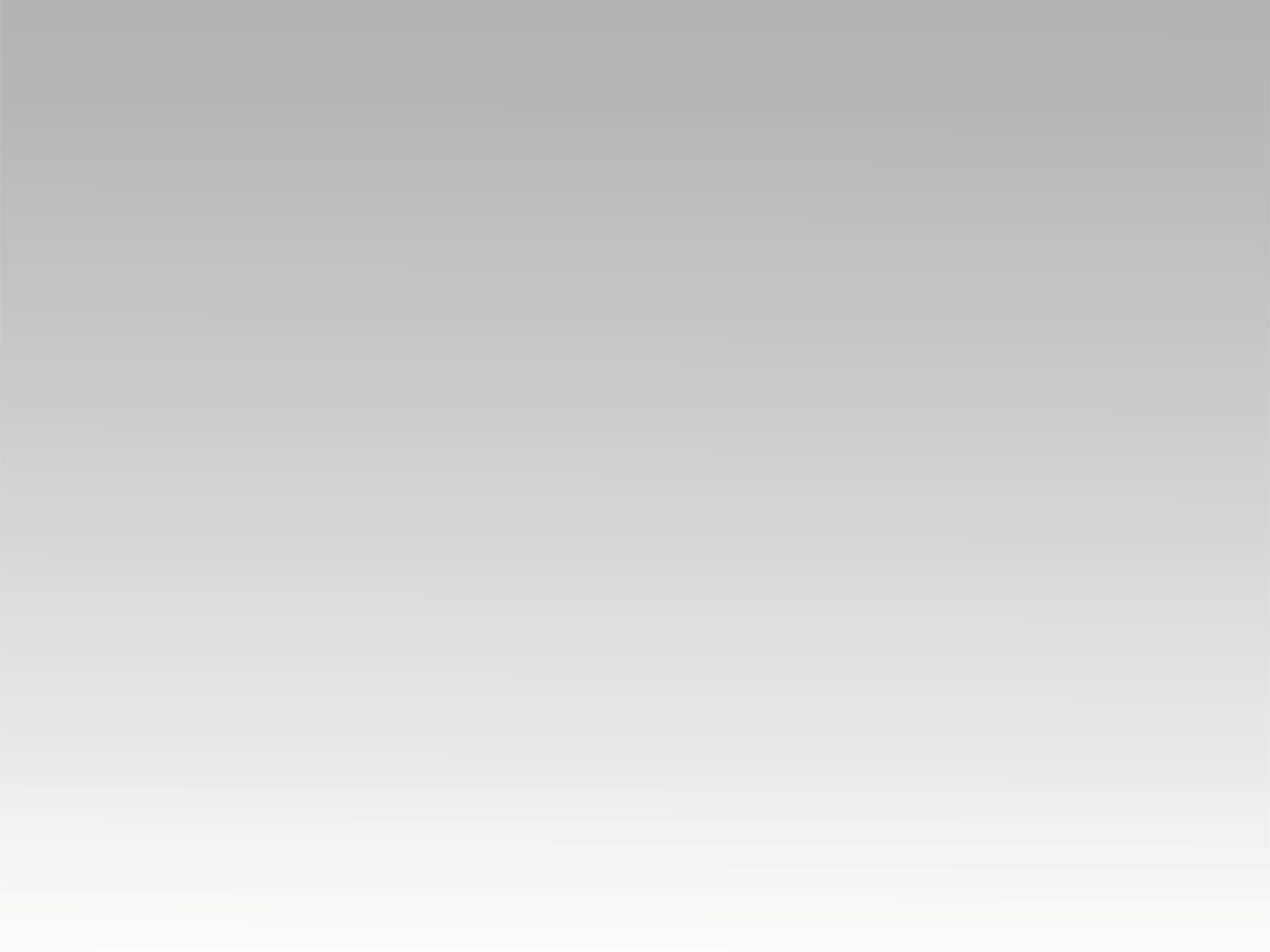 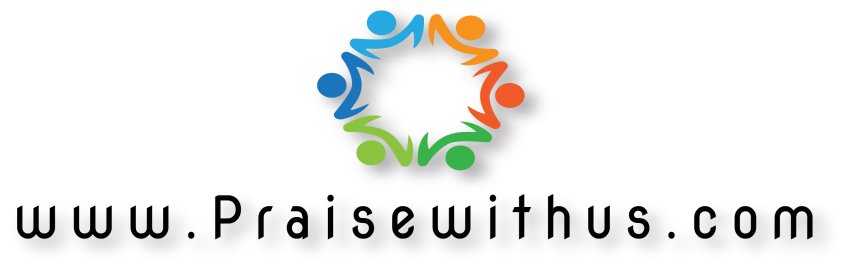